Power and Efficiency
Plus some review of work and energy
Reminders about work and energy
1 joule  is equivalent to the energy required for a force of exactly 1 newton to act through a distance of exactly 1 meter

Principle of conservation of energy:  energy cannot be created nor destroyed; it can only be transformed from one type to another.

Work is completed when the applied force acts in a direction that is in line with the direction of motion.  Work is the transfer of energy through motion.
Question 5.18a&B   Water Slide
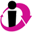 Pedro and Kathleen start from rest (from the top) at the same time on frictionless water slides with different shapes.  At the bottom, whose velocity is greater?
Pedro and Kathleen start from rest at the same time on frictionless water slides with different shapes.  Who makes it to the bottom first?
a)  Pedro
b)  Kathleen
c)  both the same
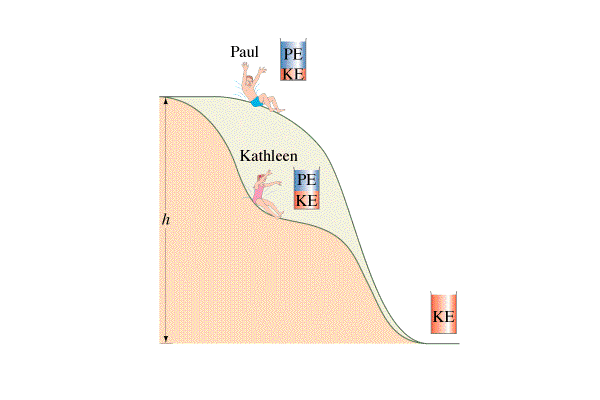 Warm-up:  Sketch the diagram
Answer each question, plus give an explanation for why you chose that answer (justify your answer)
Pedro
[Speaker Notes: Answer: c]
Question 5.18a   Water Slide I
Pedro and Kathleen start from rest at the same time on frictionless water slides with different shapes.  At the bottom, whose velocity is greater?
a)  Pedro
b)  Kathleen
c)  both the same
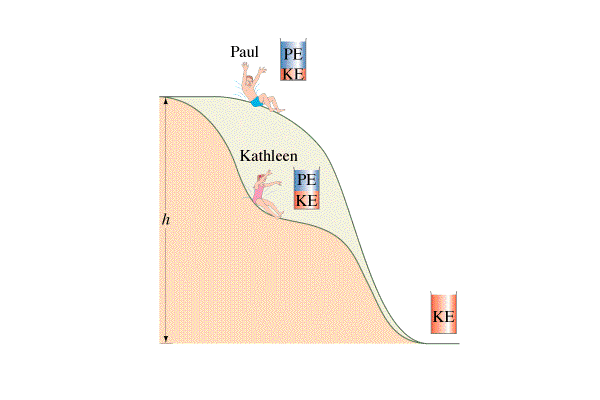 Pedro
Conservation of Energy:
	   Ei  =  mgH  =  Ef  =    mv2
	  therefore:   gH  =    v2

  Because they both start from the same height, they have the same velocity at the bottom.
Question 5.18b   Water Slide II
a)  Paul
b)  Kathleen
c)  both the same
Pedro and Kathleen start from rest at the same time on frictionless water slides with different shapes.  Who makes it to the bottom first?
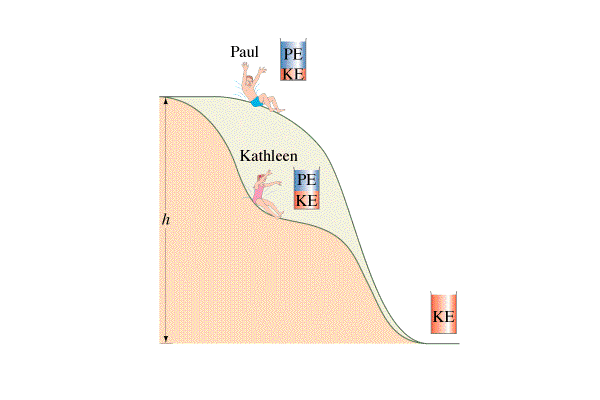 Pedro
Even though they both have the same final velocity, Kathleen is at a lower height than Paul for most of her ride.  Thus, she always has a larger velocity during her ride and therefore arrives earlier!
Question 5.19   Cart on a Hill
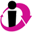 a)  4 m/s
b)  5 m/s
c)  6 m/s
d)  7 m/s
e)  25 m/s
A cart starting from rest rolls down a hill and at the bottom has a speed of 4 m/s.  If the cart were given an initial push, so its initial speed at the top of the hill was 3 m/s, what would be its speed at the bottom?
[Speaker Notes: Answers: b]
Question 5.19  Cart on a Hill
a)  4 m/s
b)  5 m/s
c)  6 m/s
d)  7 m/s
e)  25 m/s
A cart starting from rest rolls down a hill and at the bottom has a speed of 4 m/s.  If the cart were given an initial push, so its initial speed at the top of the hill was 3 m/s, what would be its speed at the bottom?
When starting from rest, thecart’s PE is changed into KE:
	DPE  =  DKE  =    m(4)2
When starting from 3 m/s, the
final KE is:
 KEf  	=  KEi     +    DKE
			=     m(3)2  +    m(4)2
			=     m(25)   
			=     m(5)2
Speed is not the same as kinetic energy
Question 5.20a   Falling Leaves
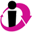 You see a leaf falling to the ground with constant speed.  When you first notice it, the leaf has initial total energy PEi + KEi.  You watch the leaf until just before it hits the ground, at which point it has final total energy PEf + KEf.  How do these total energies compare?
a)  PEi + KEi   >  PEf + KEf
	b)  PEi + KEi   =  PEf + KEf
	c)  PEi + KEi   <  PEf + KEf
	d)  impossible to tell from     
	     	the information provided
[Speaker Notes: Answer: a]
Question 5.20a   Falling Leaves
You see a leaf falling to the ground with constant speed.  When you first notice it, the leaf has initial total energy PEi + KEi.  You watch the leaf until just before it hits the ground, at which point it has final total energy PEf + KEf.  How do these total energies compare?
a)  PEi + KEi   >  PEf + KEf
	b)  PEi + KEi   =  PEf + KEf
	c)  PEi + KEi   <  PEf + KEf
	d)  impossible to tell from     
	     	the information provided
As the leaf falls, air resistance exerts a force on it opposite to its direction of motion.  This force does negative work, which prevents the leaf from accelerating.  This frictional force is a nonconservative force, so the leaf loses energy as it falls, and its final total energy is less than its initial total energy.
Follow-up:  What happens to leaf’s KE as it falls?  What net work is done?
Question 5.21a  Time for Work I
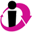 Mike applied 10 N of force over 3 m in 10 seconds.  Joe applied the same force over the same distance in 1 minute.  Who did more work?
a)  Mike
b)  Joe
c)  both did the same work
[Speaker Notes: Answer: c]
Question 5.21a Time for Work I
Mike applied 10 N of force over 3 m in 10 seconds.  Joe applied the same force over the same distance in 1 minute.  Who did more work?
a)  Mike
b)  Joe
c)  both did the same work
Both exerted the same force over the same displacement.  Therefore, both did the same amount of work.  Time does not matter for determining the work done.
Power
Power
Common non-metric Power Units
1 Horsepower (hp) = 745.7 W = 745.7 J·s-1 
Fun Fact: 
By definition, 1 horsepower is the power required to lift  a weight of 550 pounds to a height of 1 foot in the time of 1 second.
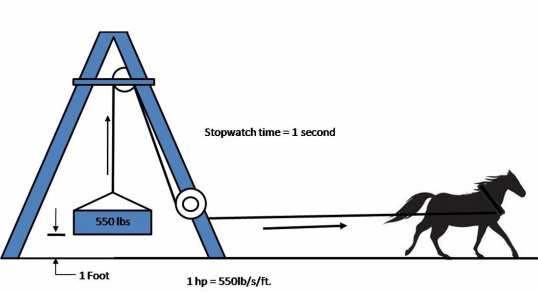 Efficiency
A measure of the amount of useful energy that can be taken out of a system (or, the work done by the system) compared with the amount of energy put into the system (work done TO the system)




Typically reported as a percentage (%)